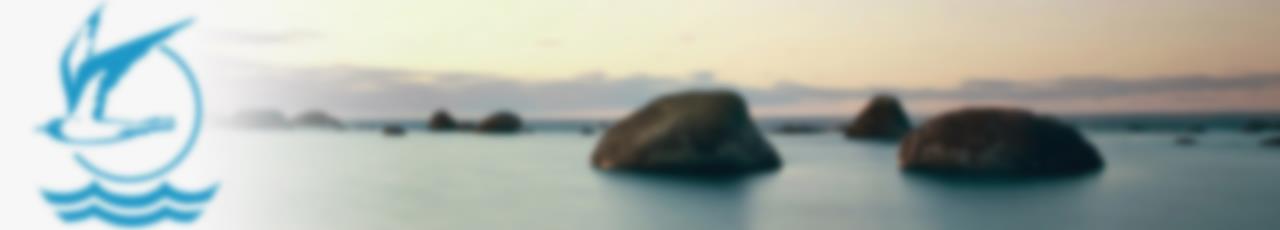 РЕБЕНОК ИДЕТ В ШКОЛУ В 1-й КЛАСС
если к 1 октября 2023 г он достиг 7-летнего возраста.
Родитель, желающий отдать 6-летнего ребенка в школу, обязательно извещает об этом департамент образования (срок – 1 мая)
Родитель 6-летнего ребенка прилагает к ходатайству 
оценку детского сада или рекомендацию 
консультативной комиссии
Извещение для департамента:
Извещение о ребенке в возрасте 6 лет
Подробная информация об условиях поступления в 1-й класс и о выборе школы
есть на сайте Департамента образования – в разделе «Школа» – подраздел «Ребенок идет в первый класс» - Информация о школах и карта
Ходатайство о поступлении в школу подается
1) через ekool
или
2) на бумаге в Таллиннском департаменте образования по адресу: Эстония пст. 5a, III этаж

 Пн-Чт: 08.15-17.00
 Пт:  08.15-15.45
Ekool       https://ee.ekool.eu/index_et.html
это информационная система, которая помогает осуществлять обратную связь между школой и семьями учащихся

система дает возможность видеть информацию 
(домашние задания, мероприятия, пропуски уроков, поведение и учебная успеваемость)

! при регистрации используйте государственный 
язык, записывайте точные контактные данные в соответствии с данными документа, подтверждающего личность
Что можно указать в ходатайстве при подаче заявления?
Информация:
выбор языка обучения (язык обучения в Ляэнемере  гимназии - русский)
обучение сестер-братьев в той же школе,
пожелание родителя по поводу школы
NB! Пожелания родителей учитываются при возможности.
Решение о том, в какую школу попадет будущий ученик, принимает не школа, а департамент образования.
Первоочередность
Срок внесения данных о местожительстве в
регистр народонаселения является
решающим фактором в случае, если желающих
попасть в школу больше, чем имеется
свободных мест.
Сроки
С  1 по  15 марта — подача ходатайства
До 20 мая — родитель получит от департамента извещение о  назначенной школе на адрес электронной почты (если ходатайство подано через eKool) или на почтовый адрес проживания ребенка согласно регистру народонаселения.
До 10 июня — родитель извещает школу о том, будет ли ребенок в ней учиться (подтверждение через ekool и заявление)
С 11 июня — все желающие могут написать заявление на свободные  места. Заявление пишется в школе.
Документы
Заявление о поступлении в 1-ый класс  после подтверждения  пишется на месте в школе.
Информация о часах приема заявлений будет на школьном сайте. При себе должны быть:
Cвидетельство о рождении ребенка (с личным кодом)
Документ, удостоверяющий личность 
законного опекуна или родителя
Карта готовности ребенка к школе 
(родитель получает ee в детском саду на руки или 
от консультативной комиссии, если ребенок 
не ходил в садик, но идет в школу 6-летним)
Дополнительные документы (рекомендации 
Таллиннского учебно-консультативного центра, 
решение консультативной комиссии и т.п.)
ВАЖНО!
При выборе языка обучения в школе (в обычном классе или классе погружения в эстонский язык) необходимо еще раз взвесить все «за» и «против», прислушаться к рекомендациям педагогов.
Решение принимает родитель, а не коллеги с работы, бабушки и дедушки, друзья, бывшие одноклассники и тп.

Для перехода из класса погружения в класс с русским  языком обучения родителю, скорее всего,  придется искать ученику другую школу. 
Классы с русским языком обучения переполнены,  учебная программа в классах погружения не предполагает изучения предмета “русский язык” до 2 класса.
Уважаемые родители, 
запомните, -  
чем откровеннее Вы 
с работниками школы по вопросам Вашего ребенка, 
тем быстрее и лучше 
мы вместе сможем оказать ему нужную помощь.
Рекомендации школьного психолога
«Быть готовым к школе – не значит уметь читать, писать и считать. 
Быть готовым к школе – значит быть готовым всему этому научиться…» 
Л. А. Венгер.
КРИТЕРИИ ШКОЛЬНОЙ ЗРЕЛОСТИ: 

1. ФИЗИЧЕСКАЯ ГОТОВНОСТЬ. 
Самая тяжелая нагрузка в школе – это необходимость сидеть 35-40 минут урока. Это требует значительных усилий и напряжения всего организма. Если ребенок здоров, хорошо развит физически, находится в основной группе здоровья, у него нет отклонений в развитии, тогда он выдержит любую программу.
Рекомендации школьного психолога
2. МОТИВАЦИОННАЯ ГОТОВНОСТЬ
У ребенка должна быть сформирована «внутренняя позиция школьника». Происходят качественные изменения в психической сфере. От позиции дошкольника «я хочу» ребенок переходит к позиции школьника «надо». Он начинает понимать, что в школе применяются правила, оценочная система. Обычно готовый к обучению ребенок «хочет учиться». 

3. ЭМОЦИОНАЛЬНО-ВОЛЕВАЯ ГОТОВНОСТЬ. 
Ребёнок не боится совершать ошибки, он учится преодолевать трудности в учебе, у него повышается самооценка. Он приучается ограничивать свои желания, его поведение не носит импульсивный характер. Задача родителя поддержать, а не выполнять задание за ребенка. Ребенок, у которого в дошкольном детстве развиты все психические процессы - внимание, память, воображение, мышление, речь, моторика, физическое здоровье, - успешен в школе.
Рекомендации школьного психолога
4. ИНТЕЛЛЕКТУАЛЬНАЯ ГОТОВНОСТЬ К ШКОЛЕ. 
Это способность ребенка быть внимательным, быстро входить в рабочую зону, то есть с первой секунды включаться в рабочий процесс. Очень важно, чтобы ребенок умел удерживать в голове поставленную педагогом задачу, уметь анализировать и давать ответ (результат), и к тому же уметь самого себя проверить. Иметь хорошую развитую речь, уметь мыслить и рассуждать, и, конечно, иметь широкую познавательную базу.
5. СОЦИАЛЬНАЯ ГОТОВНОСТЬ 
Социальная зрелость – умение ребенка строить отношения со своими сверстниками и умение с ними общаться, а также он должен понимать и исполнять особую роль ученика. Эти умения должны быть уже сформированы. Когда ребенок социально не зрел, то у него “и доска плохая, и Петя помешал”, то есть, виноваты все, только не он. Он боится, что его будут ругать, оценивать в негативной форме. И ребенок вынужден защищаться. Такому ребенку нужна помощь – принятие таким, какой он есть. Уважение и доверие к ребенку должны определять позицию родителей. Это создаст ребенку ощущение психологического комфорта, защищенности, уверенности в своих силах, поможет пережить самый стрессовый класс.
Рекомендации школьного логопеда
Красивая речь - залог успеха. Ребёнок с хорошо развитой речью легко вступает в общение с окружающими, может понятно выразить свои мысли, желания, задать вопросы, договориться со сверстниками о совместной игре.
К моменту поступления в школу ребёнок должен правильно произносить все звуки речи родного языка. Это поможет в дальнейшем избежать трудностей в овладении письменной речью.
Основная задача родителей  - вовремя обратить внимание на различные нарушения устной речи у своего ребёнка, чтобы предотвратить трудности общения в коллективе и неуспеваемость в школе.
Рекомендации школьного логопеда
СОВЕТЫ РОДИТЕЛЯМ БУДУЩИХ ПЕРВОКЛАССНИКОВ:

1.Развивайте мелкую моторику ребёнка (рисование, раскрашивание, лепка из глины и пластилина).
2.Работайте над развитием познавательных способностей ребёнка (внимание, мышление, память). Разучивайте с ним маленькие стишки.
3.Прививайте аккуратность, усидчивость, терпение. Приучайте ребёнка к самообслуживанию.
4.Не сравнивайте ребёнка  с другими детьми.
5.Будьте последовательны в своих требованиях.
6.С пониманием относитесь к тому, что многое не будет получаться сразу, даже если это кажется элементарным. Запаситесь терпением и помните, что профилактика нарушений письменной речи будущего первоклассника должна осуществляться не только силами специалистов, но и в семье.
Рекомендации школьной медсестры
Перед школой надо обязательно пройти медосмотр и сделать плановую вакцину (дифтерия, столбняк, коклюш),
Посетить глазного и зубного врачей. 
Попросить своего семейного врача все данные корректно и своевременно отправить в Digilugu. 
Если вы против вакцинации своего ребенка, просим принести заявление об отказе от иммунизации (можно в свободной форме с датой и подписью или прислать на почту karina.titkova@kth.ee с дигиподписью.
Если у ребенка имеются какие-либо нарушения здоровья, просим об этом сообщить заранее, в особенности если это диабет, эпилепсия и др.
По всем дополнительным вопросам пишите на e-mail: karina.titkova@kth.ee или по тел. +372 56200145 (номер второй медсестры +372 58505679)
Пособие для первоклассника (Таллинн)
Ходатайство подается  с 13 сентября по 30 ноября. 
Единовременное пособие - 320 евро - выплачивают родителю ребенка, опекуну или попечителю. 
Условия выплаты:
1) хотя бы один из родителей по данным Регистра народонаселения непрерывно проживает в Таллинне по крайней мере с 1 января календарного года, в котором подается ходатайство на получение пособия
2) ребенок зарегистрирован в регистре народонаселения как житель Таллинна и пойдет в таллиннскую школу.
Пособие назначают на основании списков учеников, утвержденных школой.
Выплата: в течение 30 дней с момента подачи заявления